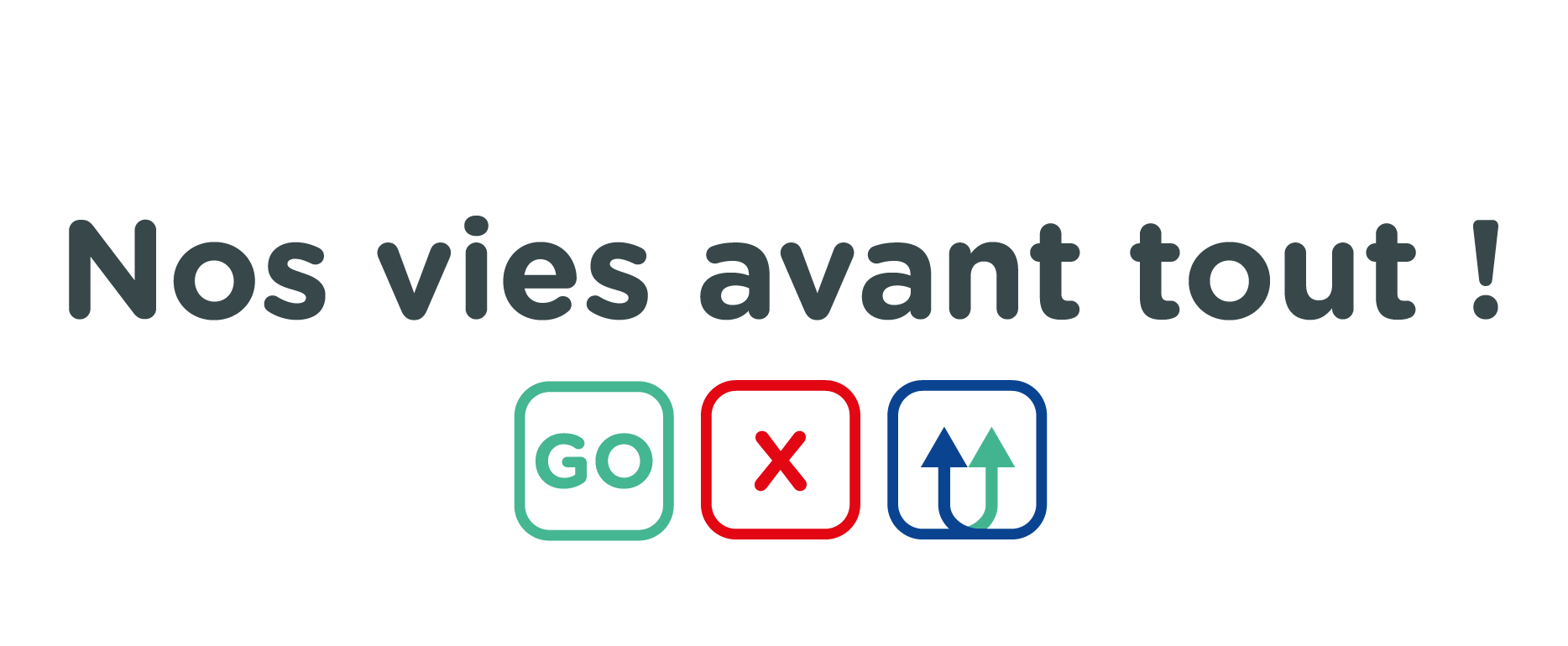 Feu vert sécurité
Le travail M’a-t-il été expliqué ?

Est-ce que JE vois quelque chose de DIFFÉRENT par rapport à ce qui est prévu ?
2
3
4
1
2
2
Ai-JE compris MA contribution pour prévenir les accidents ?
Je suis prêt pour commencer en sécurité
J’ai des doutes
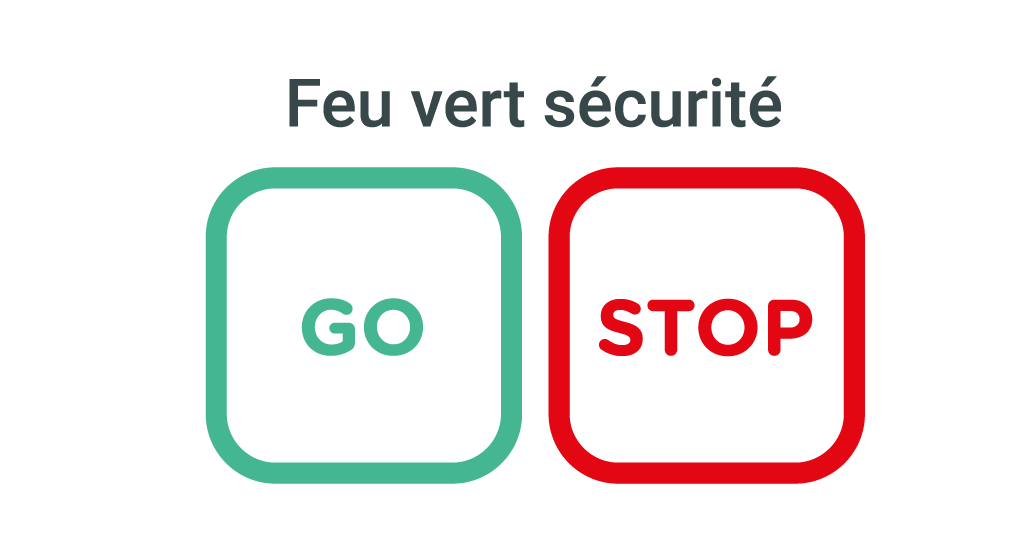 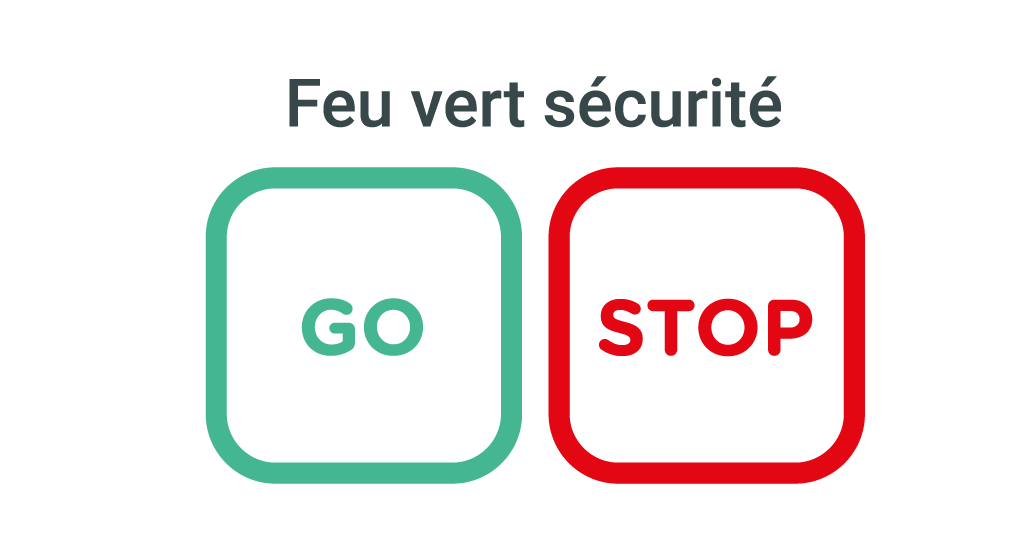 Je contacte mon supérieur
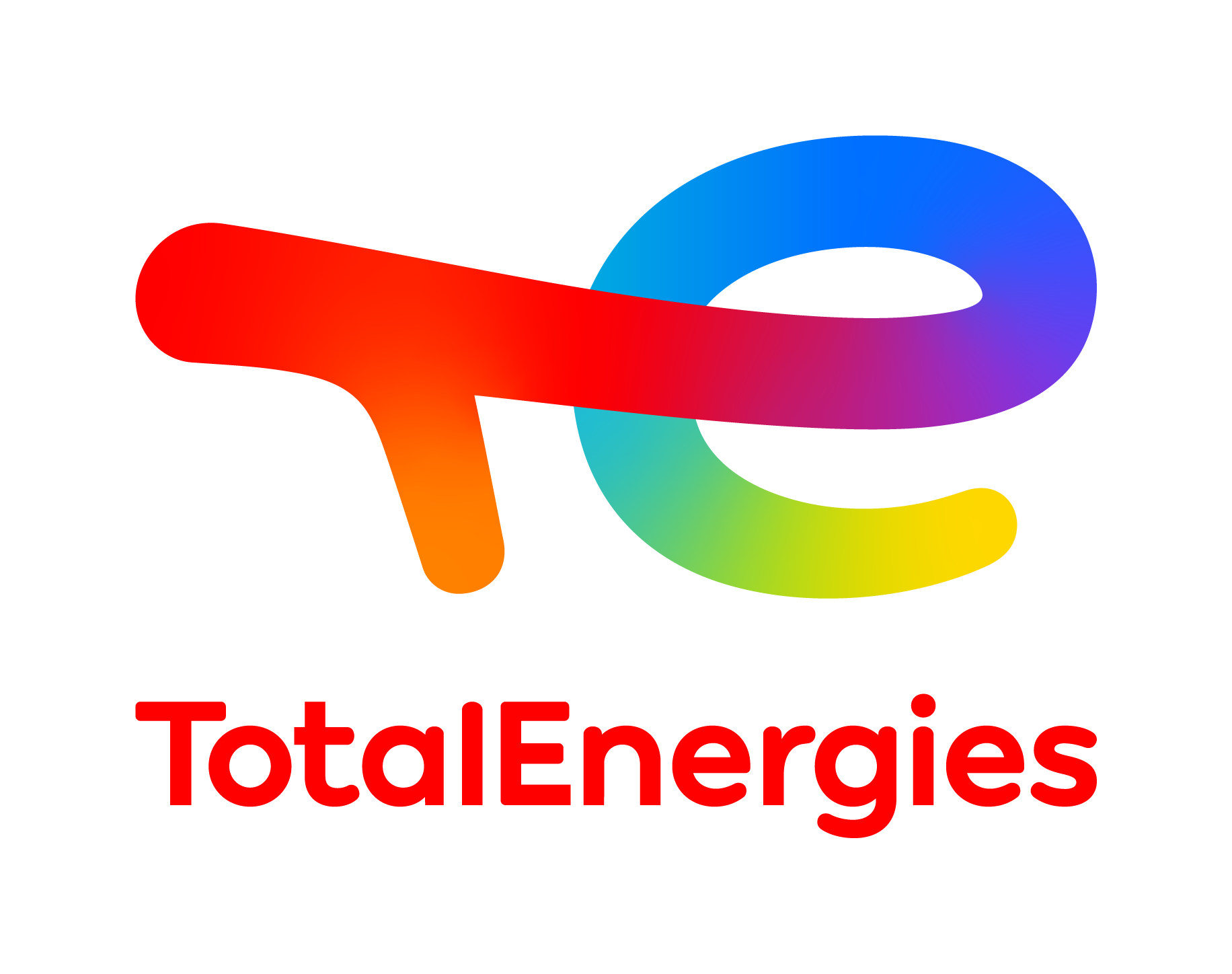 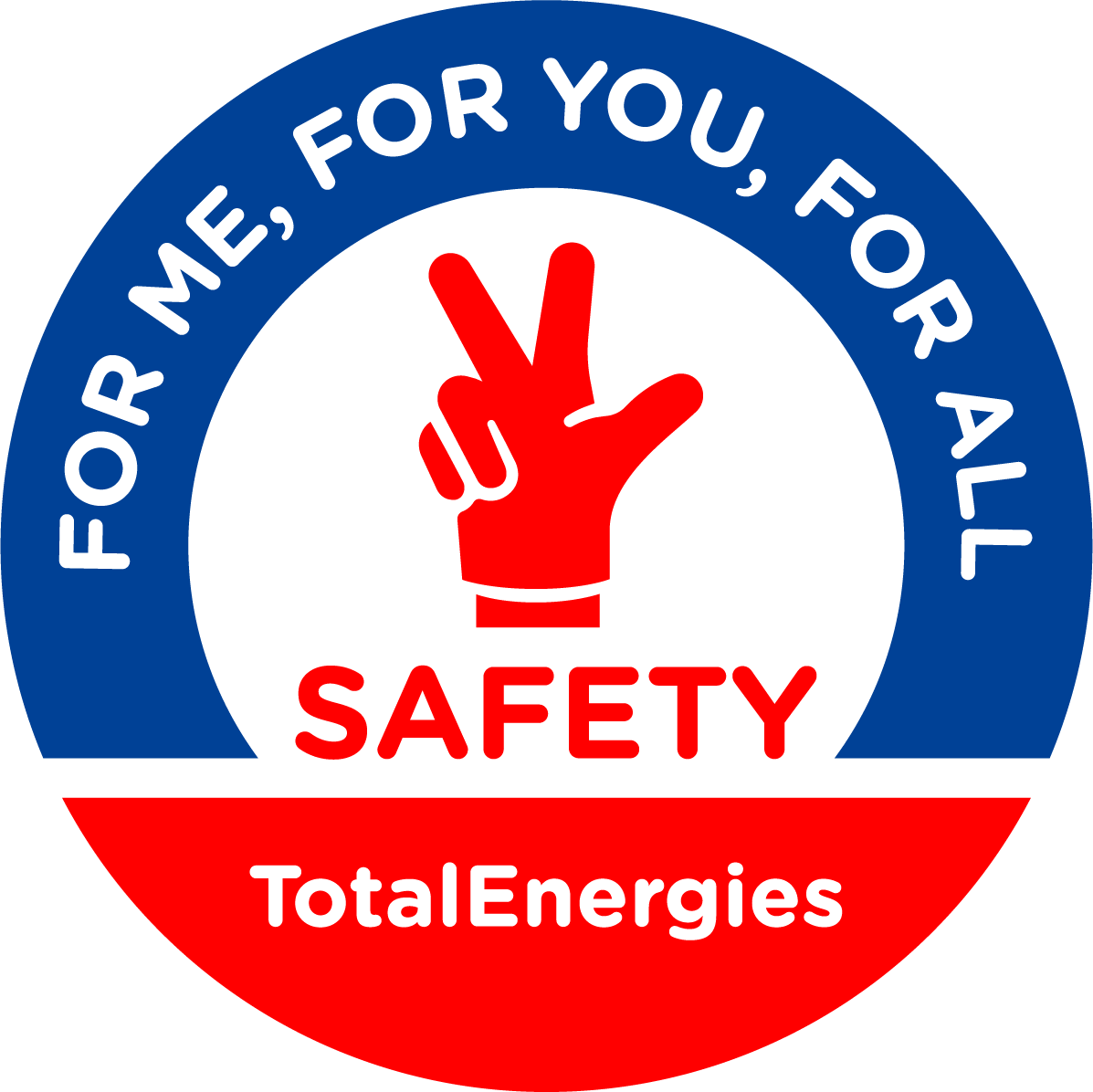